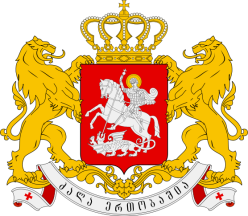 Ministry of Finance Of Georgia
2015 State Budget2014
2015 წლის ბიუჯეტი
1
General Review
The Budget of 2015, as the Budget of 2013-2014 is prepared according the program: For strong, Democratic, United Georgia;
The main aim of the program is to create  the social welfare and stable economy development;
The main focus in 2013-2014 was the growth of social and health programs and that is why the funding for these areas was increased 
           The funding of the Ministry of Health was 990,0 million GEL higher in 2015 than in 2012;
Social benefits was increased and the growth of the pensions, to double social allowances for the Population below the poverty line, the growth of the allowance for the refugees and social programs became possible;

Universal health care program was started in 2013 and it is even more expanded current year and the medical care is available for all the citizens of Georgia within this program;

In parallel with the growth of social and health programs in 2013-2014 the funding of the Education, Agriculture and Infrastructure projects have significantly increased;

The funding of all of the above mentioned fields will be high also in 2015-2016 and social benefits will continue to increase but for this the main condition is the stable economic development, for which the 2015 budget is reflected;
2015 State Budget
2
General Review
One of the main parameter for macroeconomic stabilization is reducing the budget deficit;

The mentioned indicator have the main role while the evaluation of the country's sovereign by the international rating companies, and these ratings are the main instrument for investors during the investment process;

Therefore, the part of additional tax revenue in 2015, received from the economy increase, will be used for the reduction of budget deficit;

In the end of 2014  the state budget deficit was 3.7 percent of the GDP, and for the 2015 this indicator is decreased up to 3 percent;

In addition, the amounts coming from the increase of liabilities are reduced in 2015;

Funding for the capital projects are increased, also pensions are increased and teachers' salaries are regulated;
Considering all the above it is possible to say that  the state budget of 2015 has the ,,healthiest"  one than the previous years;
2015 State Budget
3
2014 Economic Trends
Real economic growth (2014)
GDP growth by sectors (January-June)
According to the 10 month  preliminary data suggest of the economic growth indicator is 5.6 percent;

According to the  trends of the current year the real economic growth will be higher than 5 percent;
2015  State Budget
4
2014 Economic Trends
The VAT turnovers in January-October
According to the 10 month  preliminary data suggest the VAT payer enterprises turnover Increased by 12.7 percent;
The highest increase was observed in agriculture and construction sectors;

The VAT turnovers Increased by 620.0 million in the construction;
2015  State Budget
5
The economic growth forecasts (2014-2015)
Compared to the countries of the region in 2014-2015, the real economic growth rate is the highest in Georgia;
2015  State Budget
6
2014 Economic Trends
Total export  January-December  (million USD)
Export to the EU  January-October  (million USD)
The export with EU countries have increased for more than 14 percent;

Export are mainly decreased in CIS countries, the countries whose economy is heavily linked with the economy of Russia and Ukraine;
2015 State Budget
7
2014 Economic Trends
Direct foreign investments
9 months – million USD
Agriculture Loans
January-October (million GEL)
In the third quarter of 2014  the growth of the direct foreign investments is 1 034.3 million USD, that is 99% higher than the third quarter of 2013;

In  the current year 10 months the Agriculture Loans are 2 times higher than the previous year, And 5 times more than the figure of 2012;
2015 State Budget
8
Dynamics of the tax revenues
2014  January-November State Budget actual tax revenues exceeded :
2013 actual figure of 569.7 million GEL (9.7 percent), while the tax-free minimum - 697.8 million (11.8 percent);
The plan 11 month of 34.6 million (0.5 percent); 
128.1 million returned in the form of tax-exempt income (463 193 returned to 463 193  persons);
Dynamics of tax revenues of the State Budget in January - November 2012-2014.
(Million   GEL)
2015  State Budget
9
The sovereign credit rating of Georgia
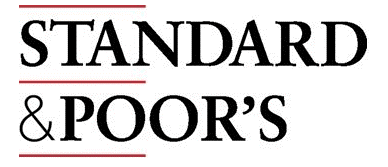 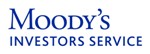 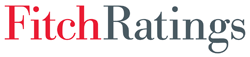 BBB-
The Investment Rating
BB+
3 Step Left
BB
BB-
The existing rating of Georgia
Fitch- rating company has also released a report in respect of the railway system of Georgia, and according this, improved the company's rating and identified as "stable", has remained high rate BB-
The Chronology of the sovereign credit rating of Georgia
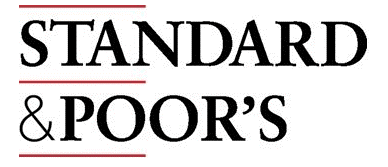 The deterioration of the rating happened because of the military conflict with Russia and the global economic crisis
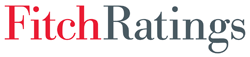 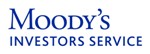 The main macroeconomic parameters
Real growth
For midterm period:
The real economic grows- 5,5%;
 GDP deflator projected 3.5%-4.0% grows.
Will be maintained the budget deficit decreasing trend and for 2018 will not exceed 2.0% of GDP;
Consolidated Budget  tax revenues - 8 030.0 million GEL (25,2% of GDP)

State Budget tax revenues - 7 600.0 million GEL (23.9% of GDP)
2015 State  Budget
12
State Budget Revenues  - 2015
From 600.0 million GEL (treasury liabilities) 200.0 million GEL will use to stimulate the economy and this amount will be accounted in the commercial banks as deposit account.
2015 State Budget
13
Credits and Debts
The percentage ratio
State debt service coverage
State debt
2015 State Budget
14
Treasury Liabilities and Financial Markets
The program, which provides for the issuance of government securities and their placement on the deposits of commercial banks is aimed at increasing the economic activity;
Commercial banks, liquidity requirements, the financial market due to lack of security cover in cash. Liquid securities will result in an increase in the replacement of cash in government securities;
Freed up cash will be for lending to the national economy. Otherwise the commercial banks to participate in the program will be costly. A great interest from the banks about this program confirm the assumption that this program will contribute to the growth of lending to the economy.
Government debt as a percentage of GDP2013
2015  State Budget
16
State Budget funds  (2010-2015)
2015  State Budget
17
Redistribution of the Allotments
State budget allocations
Other programs and institutions
2015 State Budget
18
Compensation of Employees
Comparison of the 2012-2014 11  month actual (million GEL)
The compensation of employees in 2014 is 220.8 million Gel higher than during 11 months in 2012;
Mainly increased the salaries of military institutions and rank salaries;
Bonuses and addition to salary are decreased than in 2012 in 24,3 million GEL,
The compensation of employees are 89.6 million GEL increased than 2014;

The compensation of employees  especially increased at the Ministry of Culture, the reasons of these are :
Until 2015, the Ministry of Culture funded LEPLs current expense were shown in the budget was a subsidy under the framework of which the salaries were financed as well as utilities and other expenses;
From 2015 the subsidy does not include funds and legal entities of public salaries will be funded according to the compensation of employees and the current expense form the  use of goods and services;
This approach makes it more transparent budget expenditures;
Except of the Ministry of Culture the fund of the compensation of employees increased in the following institutions:
Ministry of Internal Affairs - 16.2 million, which is related to the increase of police forces and border police in the regulation of wages;
The Ministry of defense  -  13.3 million GEL ;
Security and Crisis Management Council and the Economic Council - 4.4 million GEL;
Ministry of Environment and Natural Resources - 4.1 million, which is caused by environmental forces at work to add to the supervision of the Forestry Agency and the funding of salaries (in 2014 in part financed from its own revenue);
The Common courts - 2.3 million GEL;
The fund of the compensation of employees are also increased in the organizations founded in 2014 ;
2015 State Budget
19
The Ministry of Labour, Health and Social Affairs
% The total budget payment
2015   State Budget
20
The Ministry of Education and Science of Georgia
The 2015 budget project to the parliament's first appearance was provided for the Ministry 828.9 million GEL
** Scientific research directions funding will also be carried out within the limits of the Ministry of Economy and Sustainable Development (33.5 million  GEL )
21
2015  State Budget
The Ministry of Agriculture of Georgia
The budget  in 2015 for the Ministry of Agriculture of Georgia is 292,9 million GEL, that is 29.4 million GEL higher than in 2014
Melioration systems rehabilitation work will continue, resulting in an increase of approximately 42 000 hectares of irrigated area, while 7 700 hectares drainage. 2012-2014 in the area of 90.0 hectares irrigated activities conducted while running dry of 25 hectares
Small Farmers spring support (50 million) within the individuals who own or possess the actual charge will be 1.25 hectares of land for plowing service and / or agricultural commodities. 200 thousand hectares of land will be plowed as a result of the program. (213 thousand hectares cultivated in 2014.  More than 655.0 thousand beneficiaries)
Note: November 2012 to the Ministry of Agriculture funding amounted to 148.0 million, the new government's accession to power after the 2012 state budget amendments, the ministry added 81.1 million, which is mainly used for agricultural equipment renewal, production activities and irrigation systems modernization
22
2015 State Budget
Regional Infrastructure
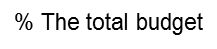 In addition, the regional development will be directed to:
Regional Projects Fund - 250.0 million GEL;

Rural Support Program -50 million GEL;
Under these programs in 2013-2014 Implemented more than 7 thousand project 
Transfers for municipalities - 854.8 million GEL;
23
2015 State Budget
Other Ministries
24
2015 State Budget